MÉ AKTIVITY NA KATEDŘE
Tereza Heinisch
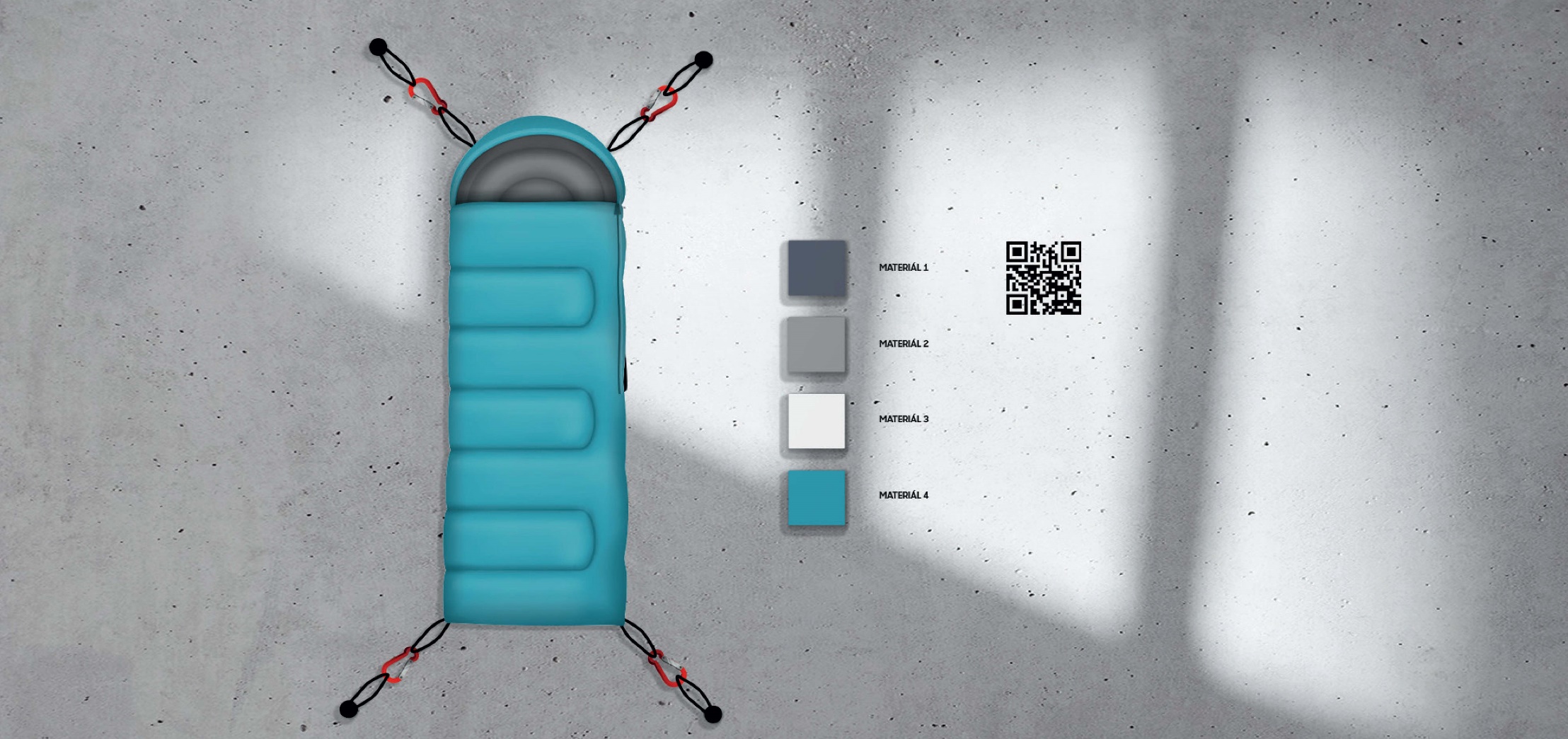 NOVÝ DESIGN KATEDRY
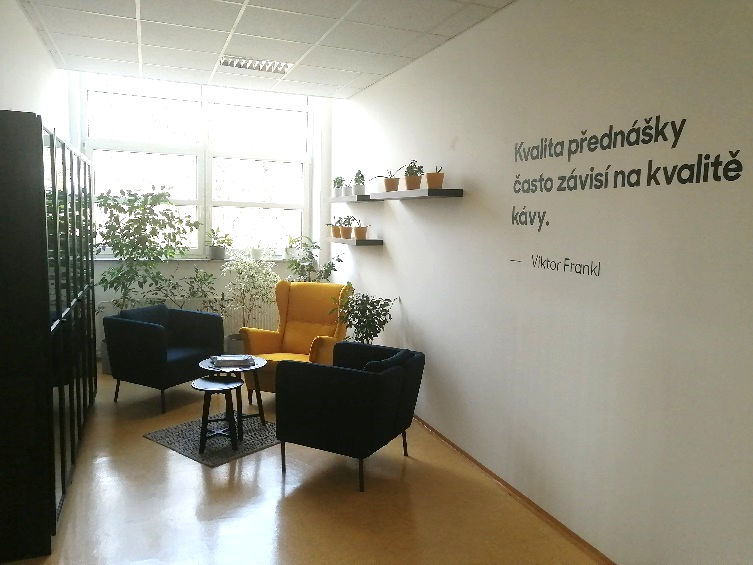 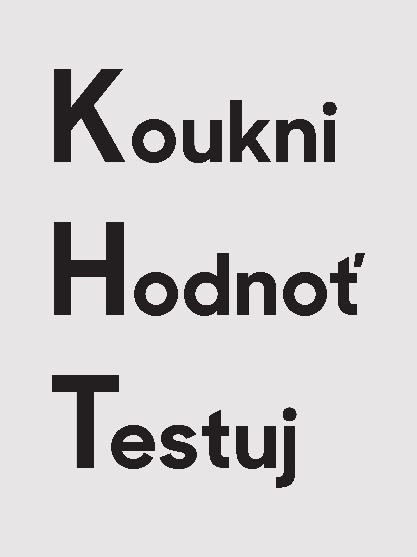 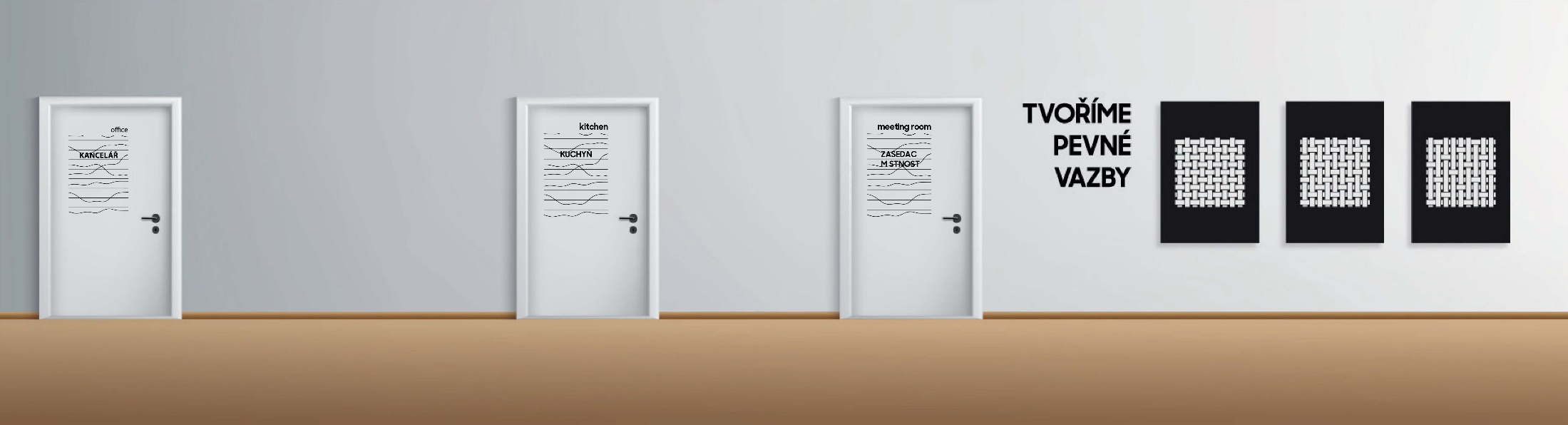 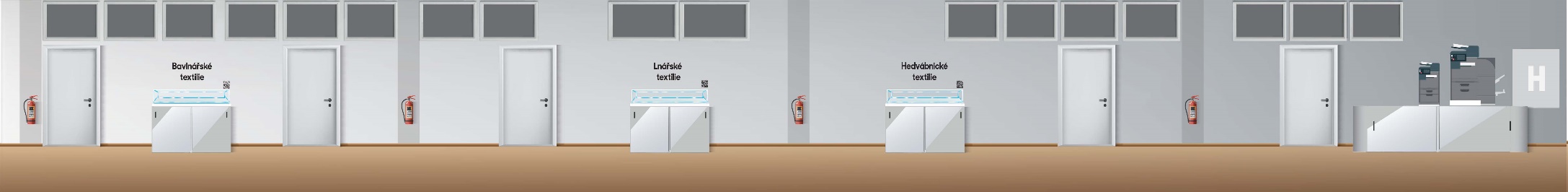 Tereza Heinisch | 23.2.2022
SPOLUPRÁCE S FIRMAMI
Technologický voucher s firmou Šijem dětem
„Vývoj nových textilních struktur z materiálů z ekologicky zpracovaných textilních surovin s ohledem na jejich ekologickou odbouratelnost na konci životního cyklu“
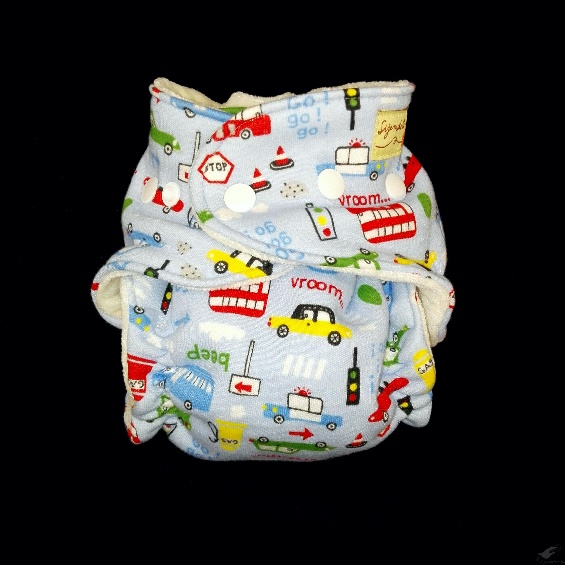 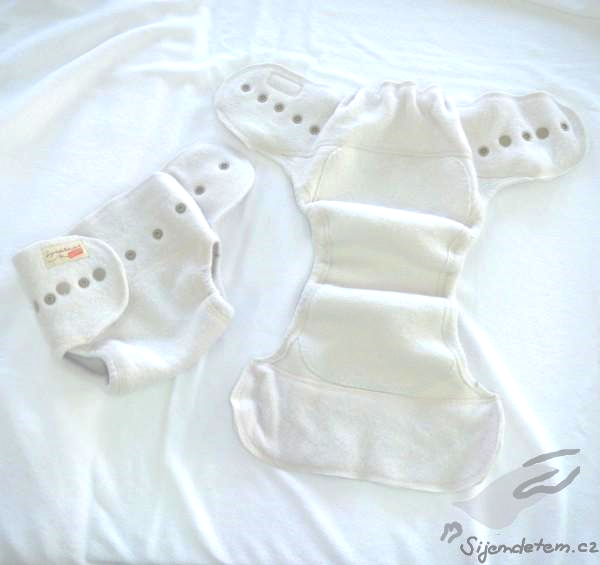 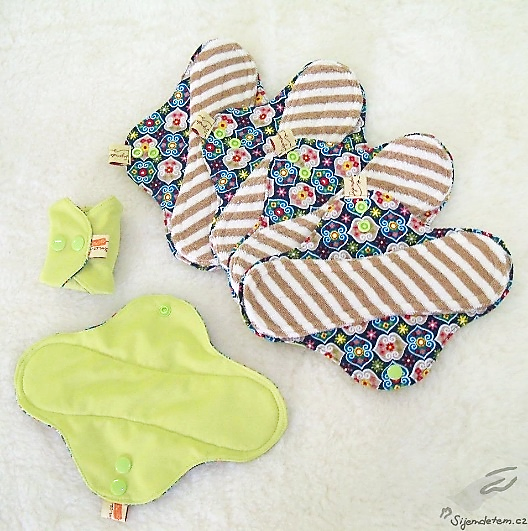 Tereza Heinisch | 23.2.2022
SPOLUPRÁCE S FIRMAMI
Firma Dekonta - návrh střihového řešení ochranného oděvu
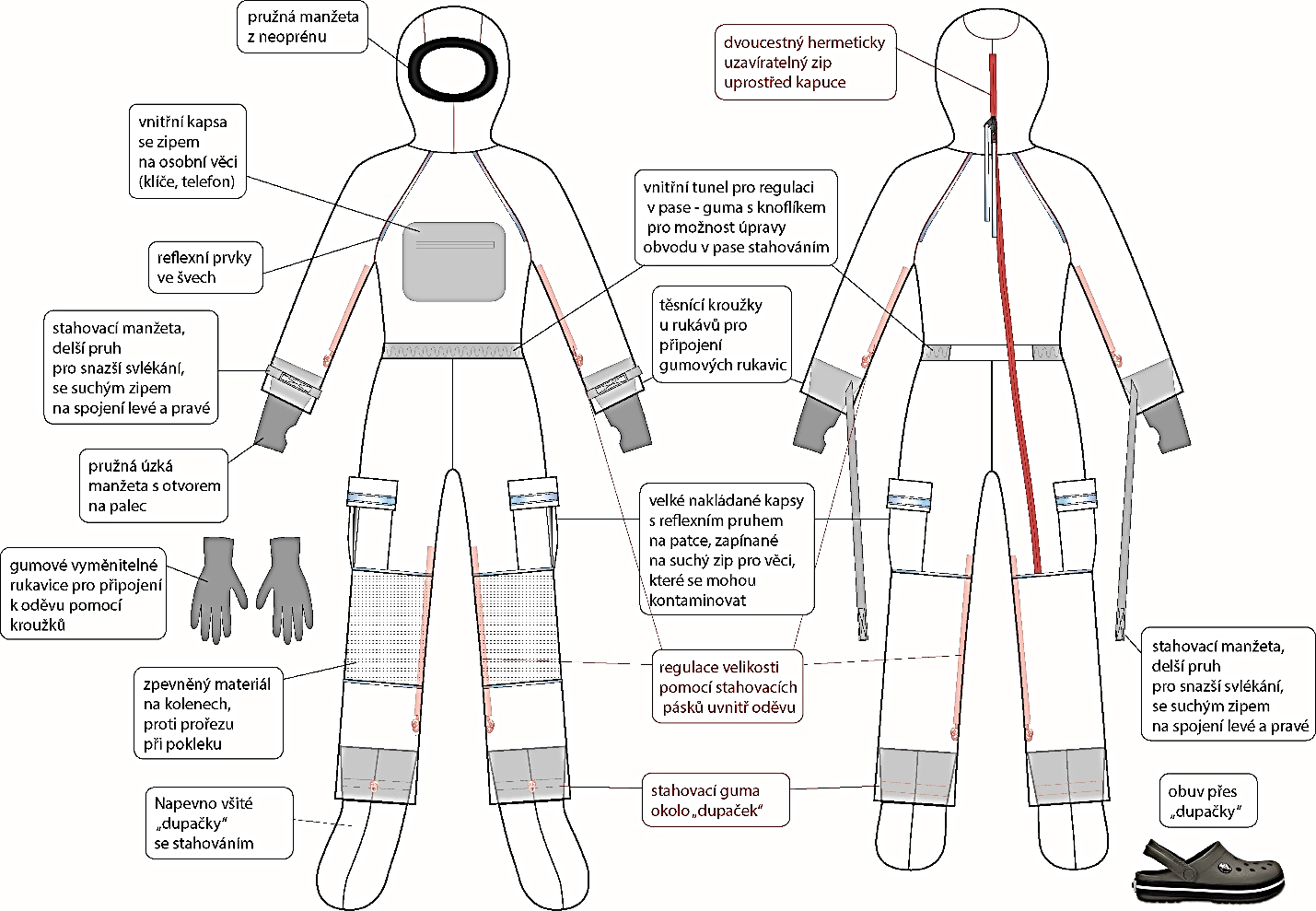 Tereza Heinisch | 23.2.2022
KOMUNIKACE S KRAJI a INOVAČNÍMI CENTRY V OBLASTI DOTACÍ
Vyhlášení jednotlivých výzev pro čerpání dotací:
Inovační vouchery
(v rámci kraje, nebo z Evropského fondu pro regionální rozvoj – rozpracovaný projekt s firmou Deva F-M, s.r.o.)
Technologické vouchery (projekt s firmou Šijemdětem)
Inovační vouchery pro podnikatele
(Jihočeské podnikatelské vouchery – firma Jitex, s.r.o. „Vývoj nové vysoce absorpční pleteniny pro optimální šíření vlhkosti s následným využitím pro inkontinenční pomůcky a menstruační kalhotky“)
Tereza Heinisch | 23.2.2022
Liberecký kraj: Inovační vouchery 1.4.2022
Středočeský kraj: březen 2022 se budou chystat výzvy k Inovačním voucherům (vyhlášení 1.4.2022)
Karlovarský kraj: Inovační vouchery 1.4.2022
Moravskoslezský kraj: Voucher pro začínající firmy - lze ještě podat do 23.3.2022
Olomoucký kraj a Zlínský kraj: nechystá Inovační či technologické vouchery
Jihomoravský: Jihočeské podnikatelské vouchery (skončila výzva)
Pardubický kraj: Startovací vouchery 1.4.2022 (20-40% spoluúčast), 20 000 – 200 000 Kč
+ chystá se vyhlášení 5. soutěže programu TREND PP 1 Technologičtí lídři  (TA ČR) nebo PP 2 Nováčci
Tereza Heinisch | 23.2.2022
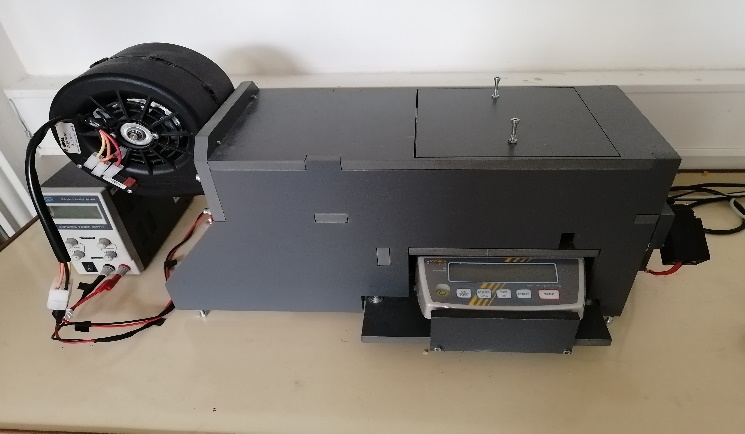 VĚDA A VÝZKUM + HYHI
Hodnocení sušících křivek textilií pomocí gravimetrické metody s definovaným režimem proudění nad měřeným vzorkem.

Myšlenky, nápady:
Porovnání teoreticky spočítané rychlosti sušení za přesně definovaných klimatických podmínek v souvislosti s přesně určenou velikostí plochy zavlhčení.

Různé způsoby zavlhčení vzorku pro hodnocení průběhu sušení,
Vztah mezi množstvím vlhkosti ve struktuře textilií a subjektivním pocitem sucha/mokra/tepla/chladu.

Komfortní vlastnosti sendvičových textilií pro aplikaci do dětských látkových plen + návrh metodiky pro hodnocení jejich absorpce.
Tereza Heinisch | 23.2.2022
Samovzdělávání: 
přenosové jevy + komfort
orientace v oblasti čerpání dotací, školení v rámci systémů pro jednotlivé dotační portály
angličtina
zbožíznalství

Dovednosti, schopnosti:
+  komunikativnost,
+  týmová činnost,
+  grafické práce, technologie zpracování oděvu včetně střihových řešení,
    technické nákresy,

Mé slabé stránky:
-  angličtina,
-  dotahování věcí,
-  korekce odborných článků,
-  vyplňování jakýchkoliv formulářů 
Tereza Heinisch | 23.2.2022
Děkuji za pozornost!
Tereza Heinisch | 23.2.2022